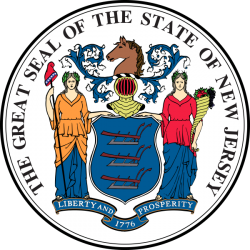 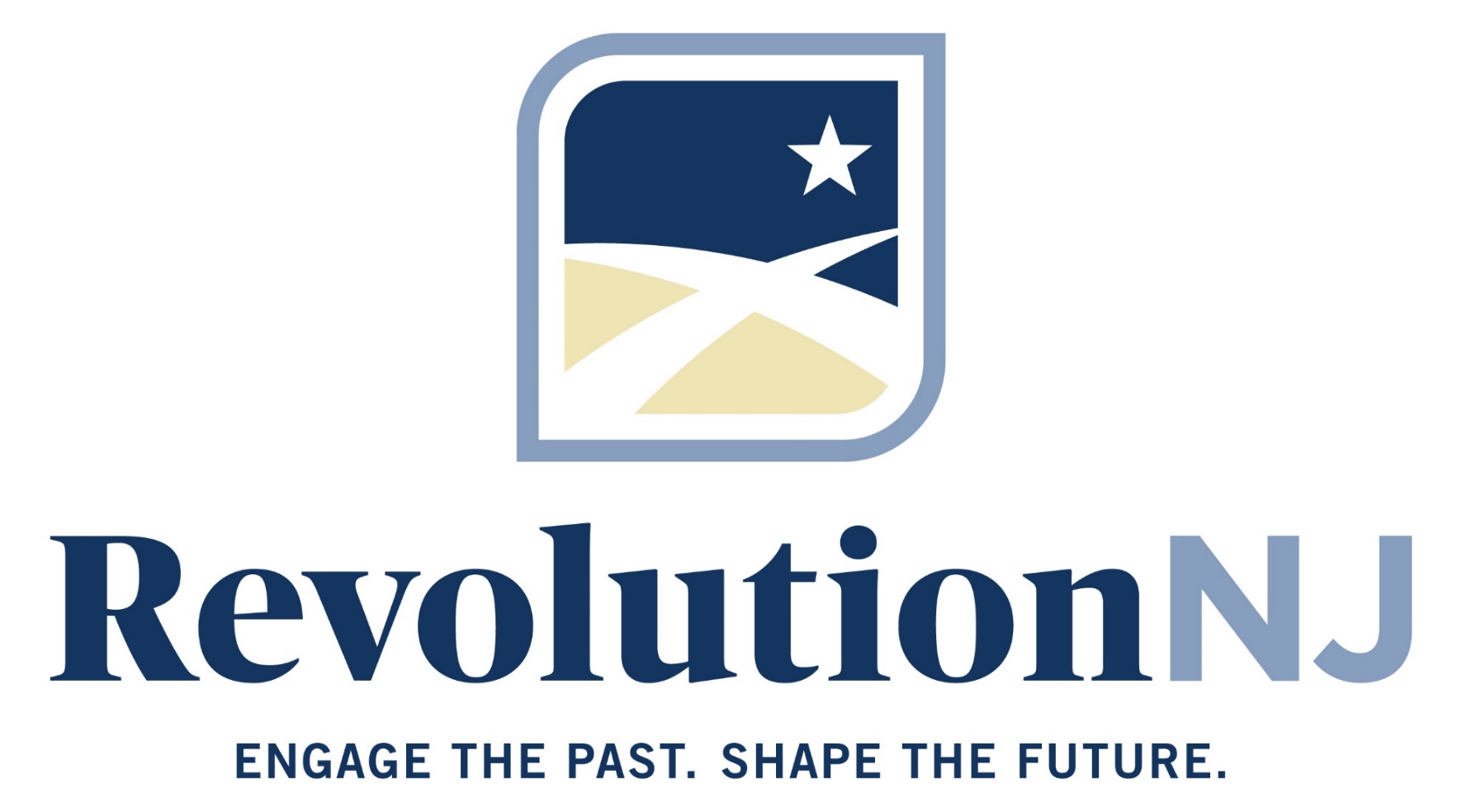 RevolutionNJ Quarterly Update
April 24, 2024
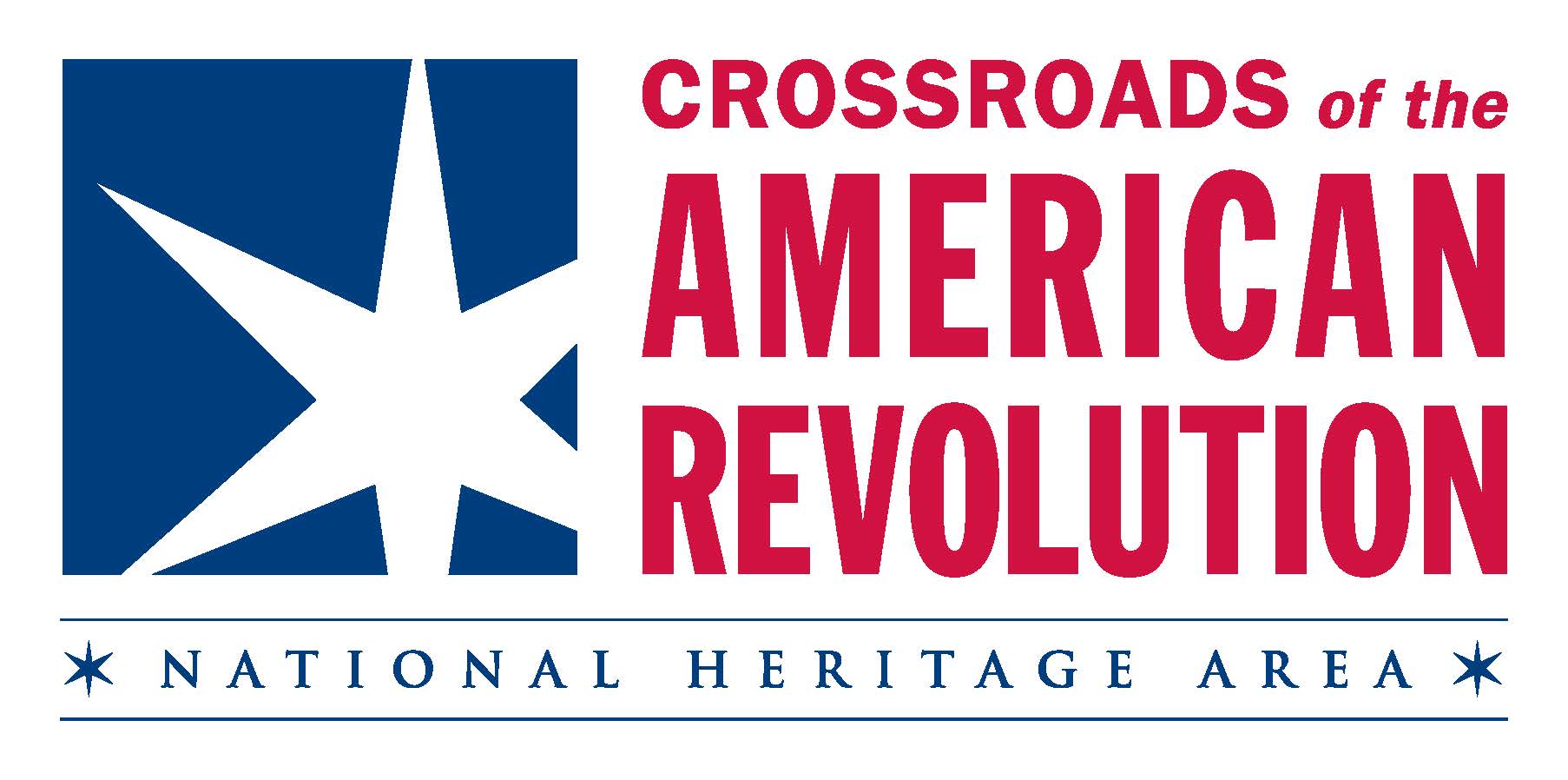 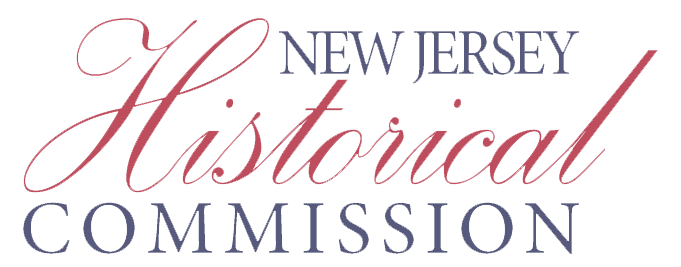 www.revnj.org
Today’s Agenda
In the News
Resources and Opportunities
Guest Speakers
RevolutionNJ Community: Somerset 250
RevolutionNJ Proud Partner: Homecoming 250
Q and A
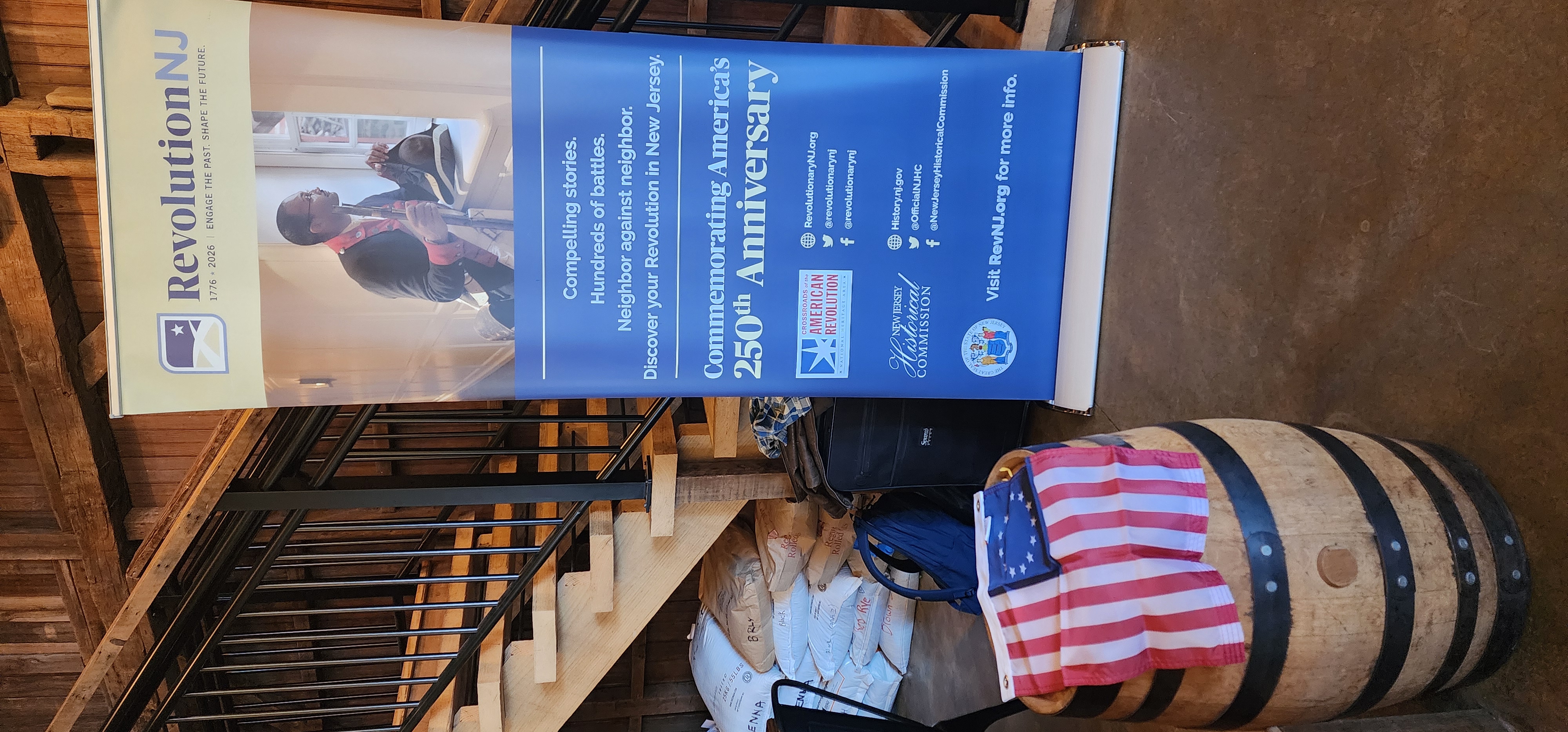 4/24/2024
In the News
4/24/2024
Common Cause To All
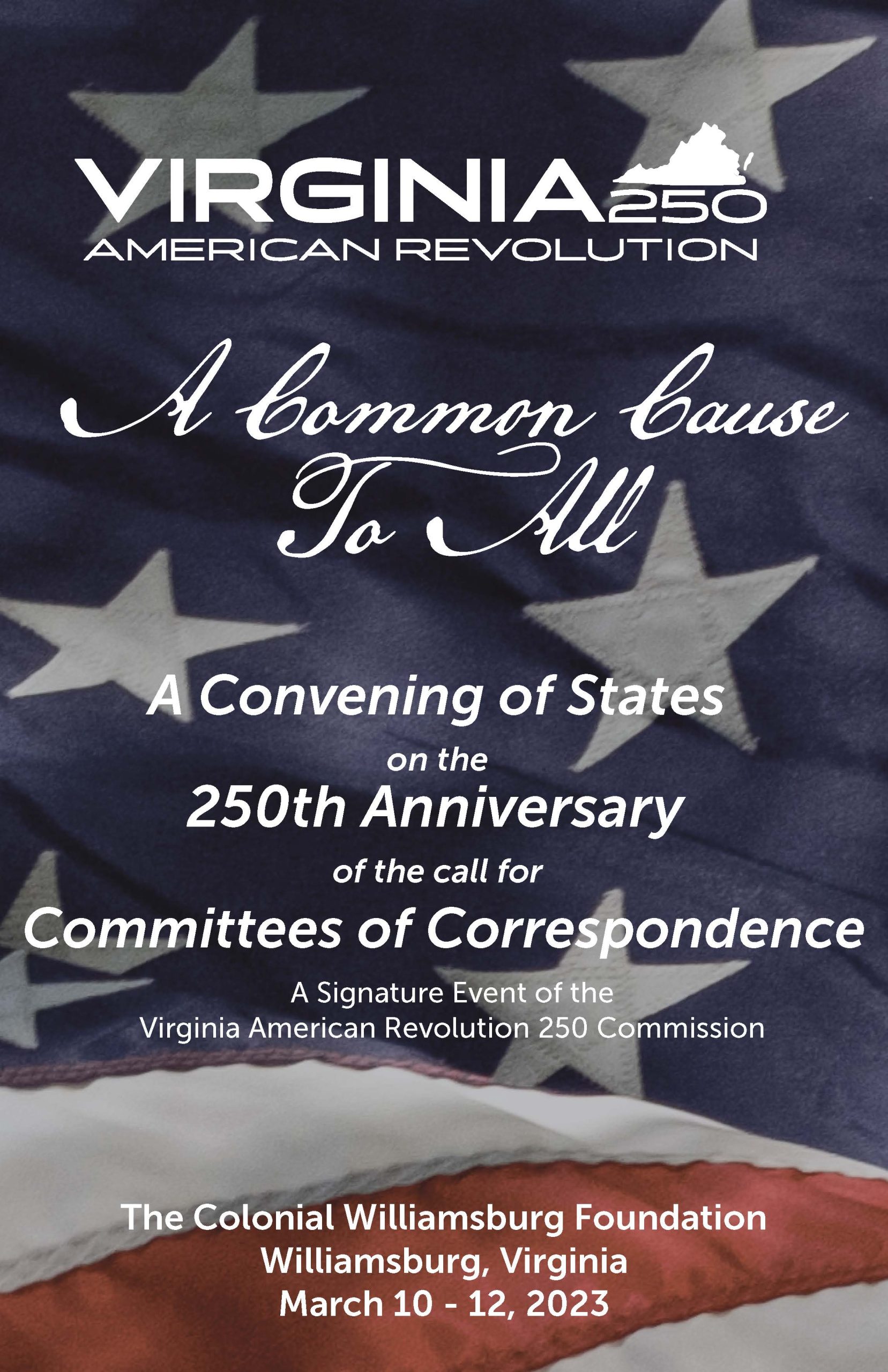 Hosted by the VA250 Commission and the Colonial Williamsburg Foundation, the gathering provided a platform for attendees to participate in meaningful discussions about the upcoming 250th anniversary of the nation. The event was attended by representatives of 37 states.
4/24/2024
Webinars and Presentations
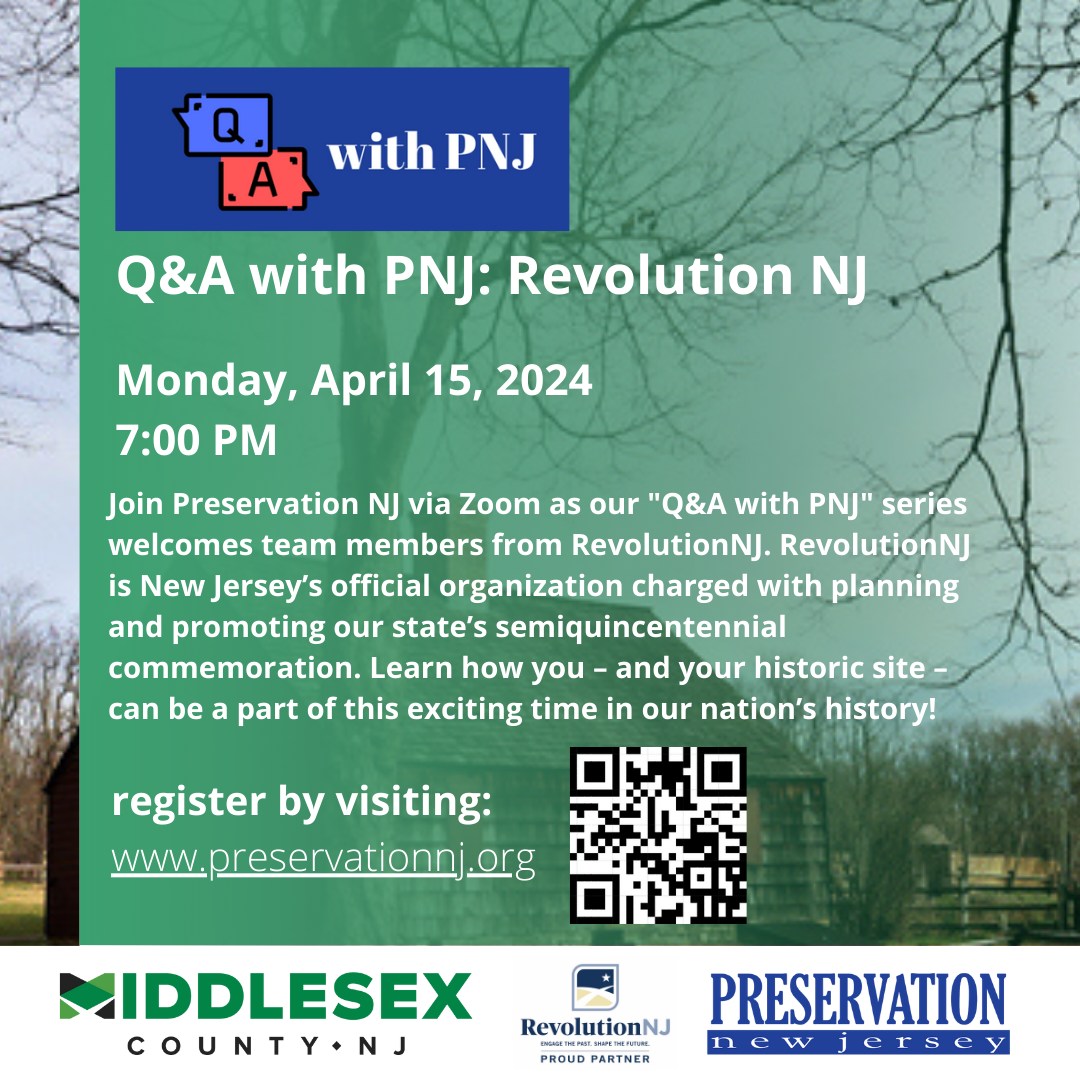 League of Historical Societies of New Jersey
Preservation New Jersey
Recordings available online at their respective organizations
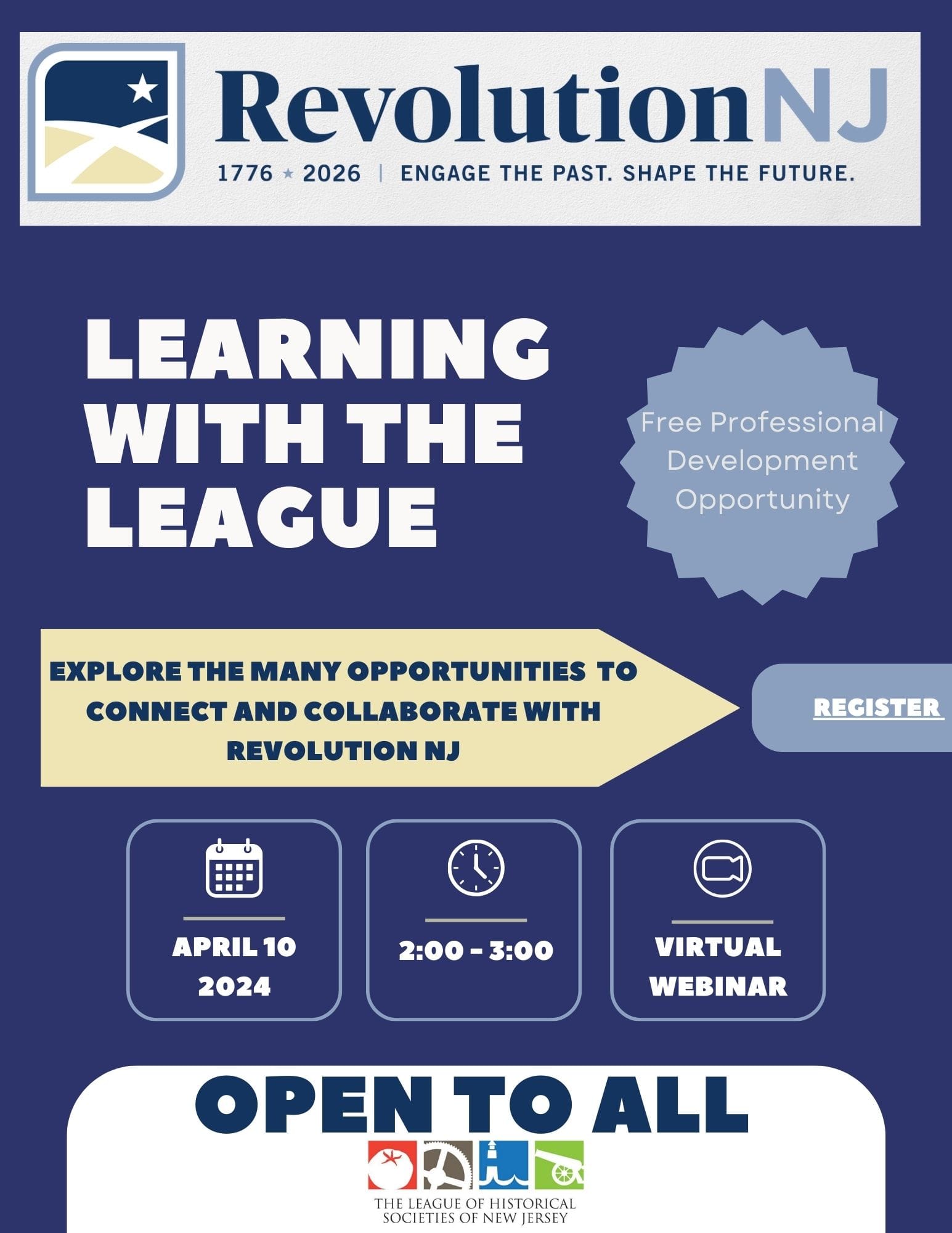 4/24/2024
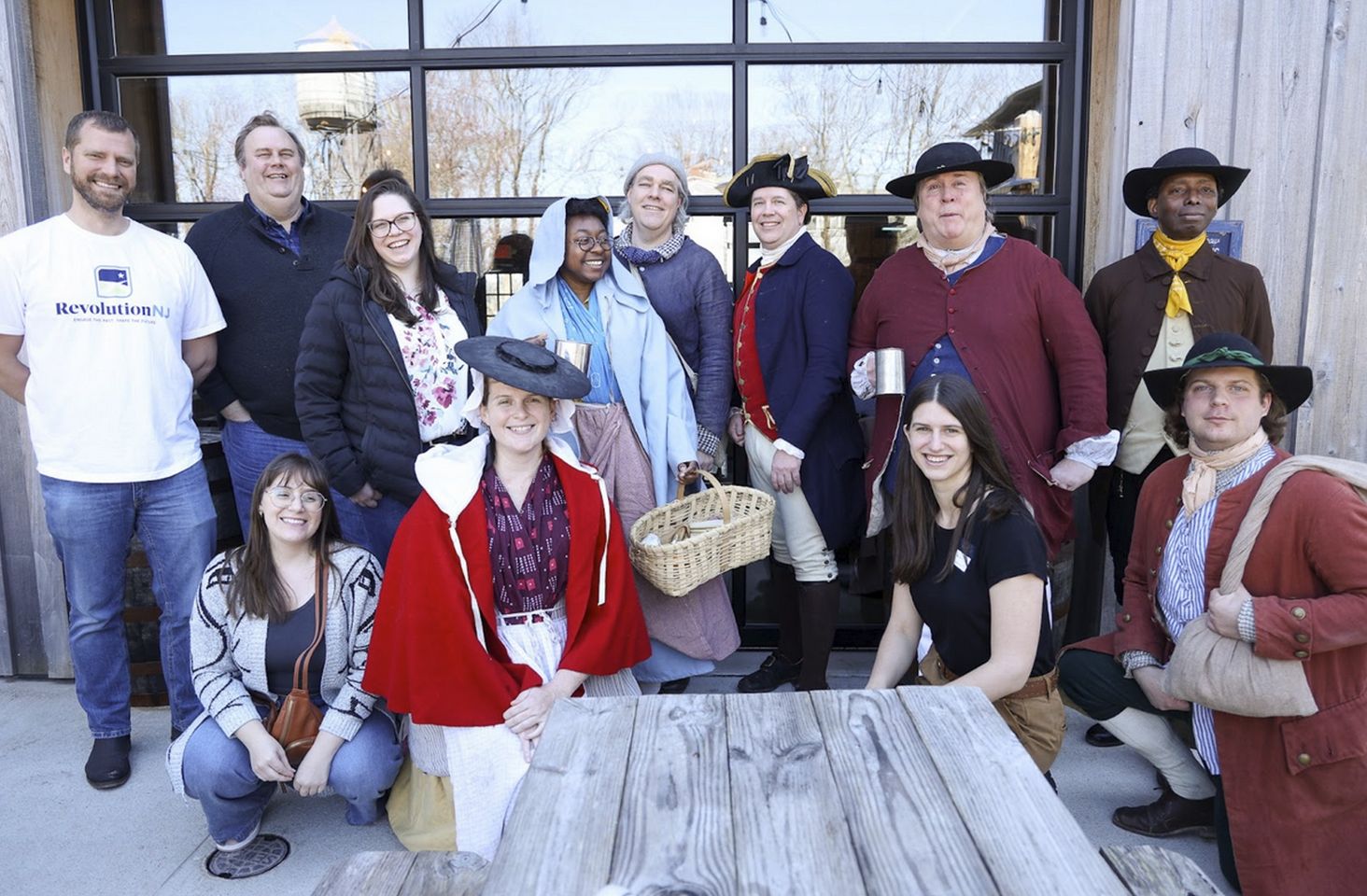 Tavern Talks
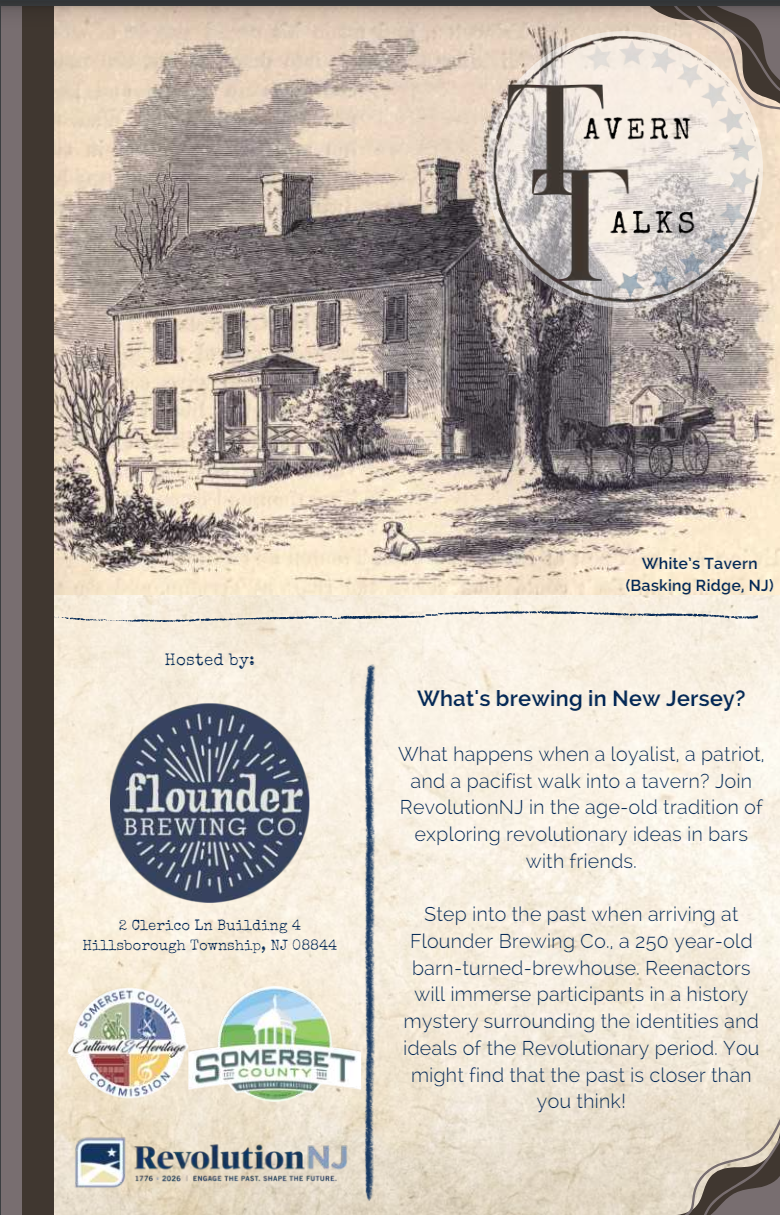 Held our 2nd Tavern Talks at Flounder Brewing Co in Hillsborough Township, Somerset County
4/24/2024
Join the Revolution Today!
Is your municipality one of over 60 who have already joined us? If not, become a RevolutionNJ Community today!
Join over 100 organizations in becoming a RevolutionNJ Proud Partner
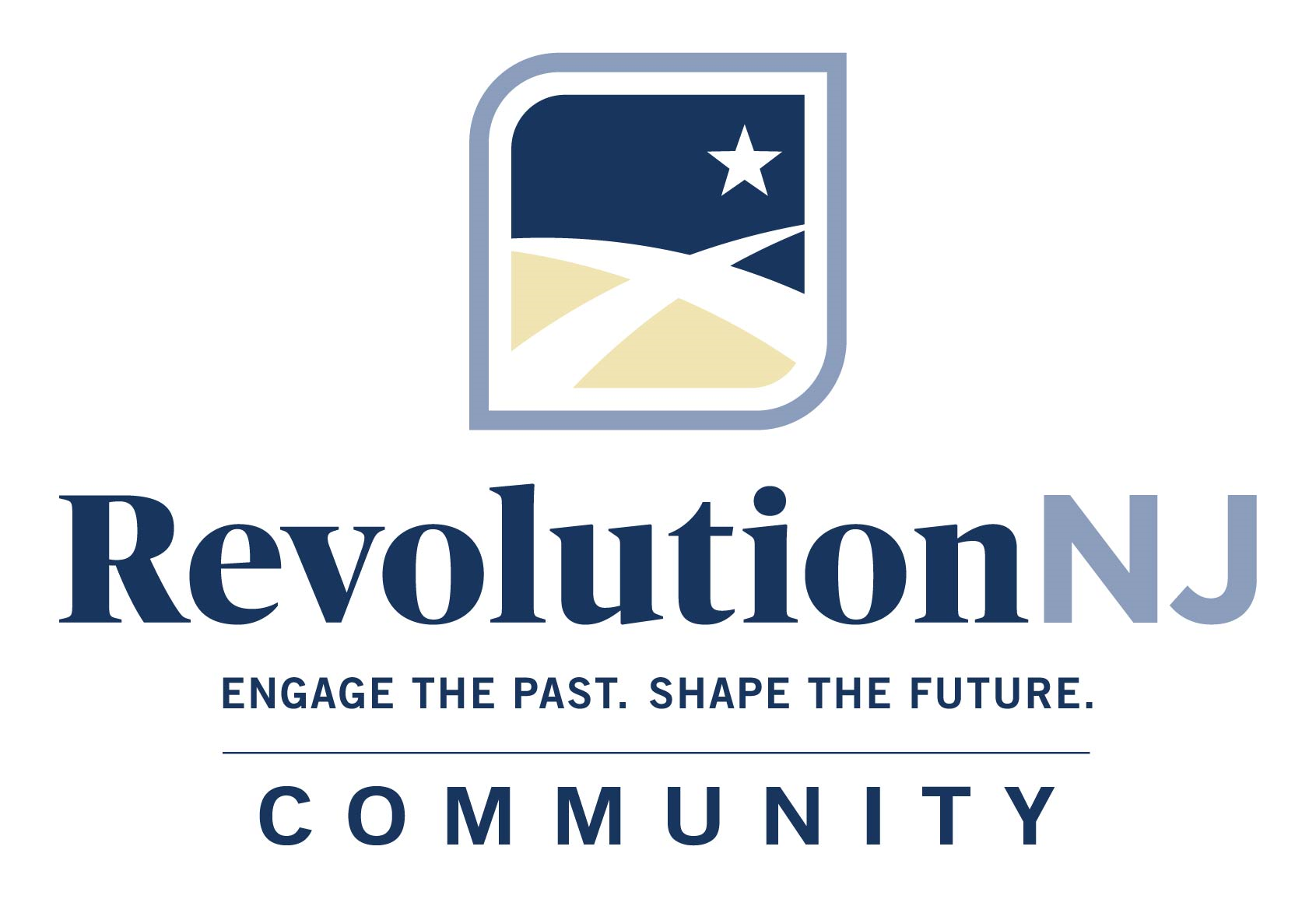 https://www.revnj.org/communities
https://www.revnj.org/revnjpartners
4/24/2024
Resources and Opportunities
4/24/2024
We are taking the Quarterly Meeting on the Road.
Vote for your favorite location in the Zoom poll. We will be hosting an in person Quarterly Meeting in July at the location with the most votes.
4/24/2024
History Pinned
This year for Civic Season, RevolutionNJ will launch History Pinned! 

Running from May 1st to July 31st, the History Pinned program will feature five sites from across the state that showcase the connection between history and civics. Participants who visit the sites will receive a unique button from each location. Those who collect all five buttons will be eligible for a special History Pinned prize.  

2024 History Pinned Sites:  
Alice Paul Institute
American Labor Museum
Hoboken Historical Museum
New Jersey State Museum
T. Thomas Fortune Cultural Center
4/24/2024
Proud Partners Workshop
Keep an eye out for an announcement concerning an in-person workshop for our Proud Partners at the end of May 2024. 
The workshop will be lead by RevolutionNJ staff and demonstrate how to do community-based participatory research, using the information gleaned to inform your 250th programming.
Space will be limited, with registration required.
4/24/2024
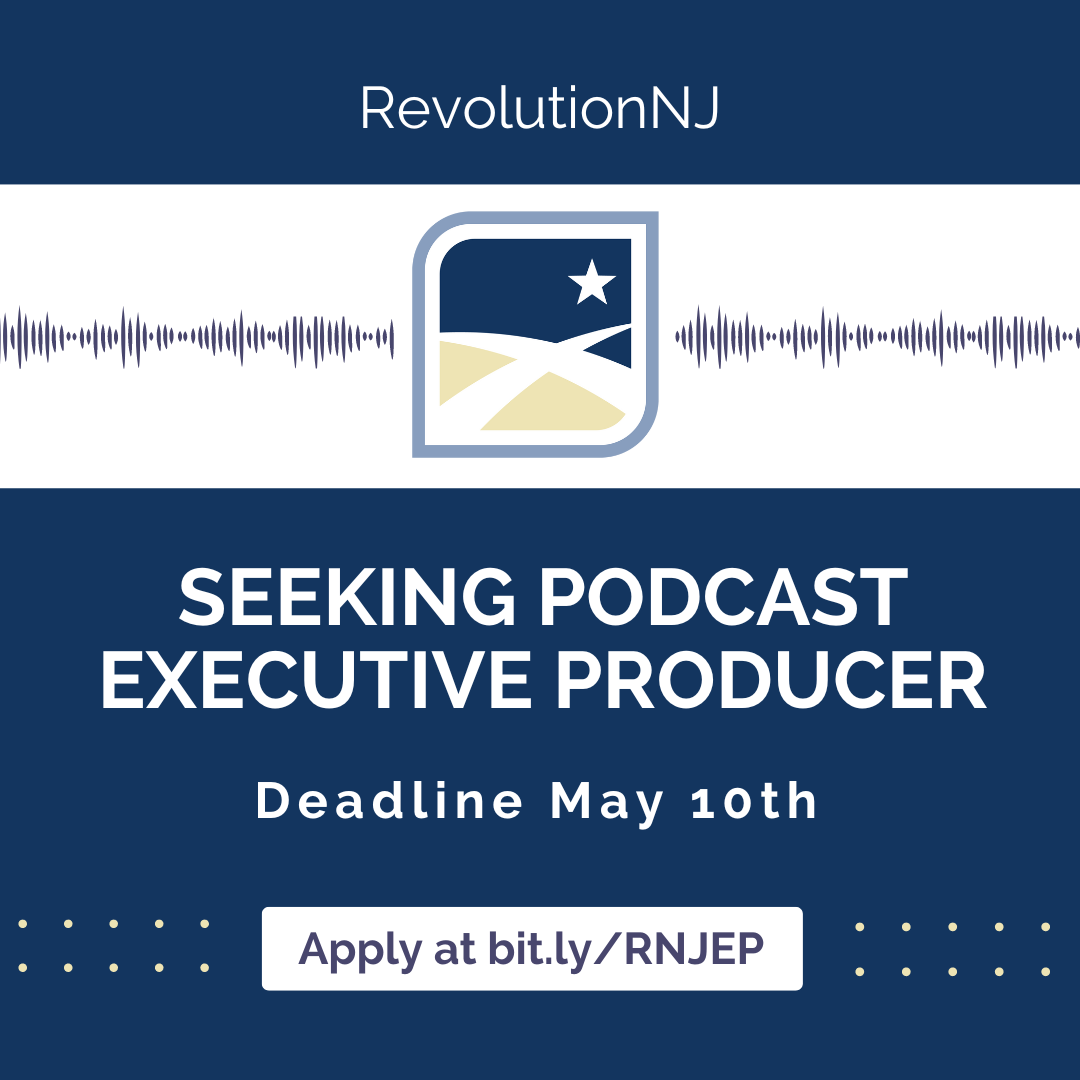 4/24/2024
Need Help? We Have Resources Available on www.revnj.org
Revnj.org/resources
Professional Development Webinars and Resource Lists
Big Ideas: Concepts for the 250th
A Bundle of Silences: Interpretive Approaches to the Past
Placemaking for the 250th: A Roadmap for RevolutionNJ
Suggested Readings
Strategic and Interpretive Frameworks
Handbook
News, Blogs, and Reports
4/24/2024
Submit Events to our Calendar!
Headline: as self-explanatory as possible.
Image: informational or dramatic, for Calendar and Social Media.
Short description: engaging and interesting, we can copy-edit it if necessary.
Details: host and participant organization(s), venue, date, time, cost.
LINK to details, sign up, payment, etc.
For Social Media: list of @ and # organizations.
Email to info@revnj.org
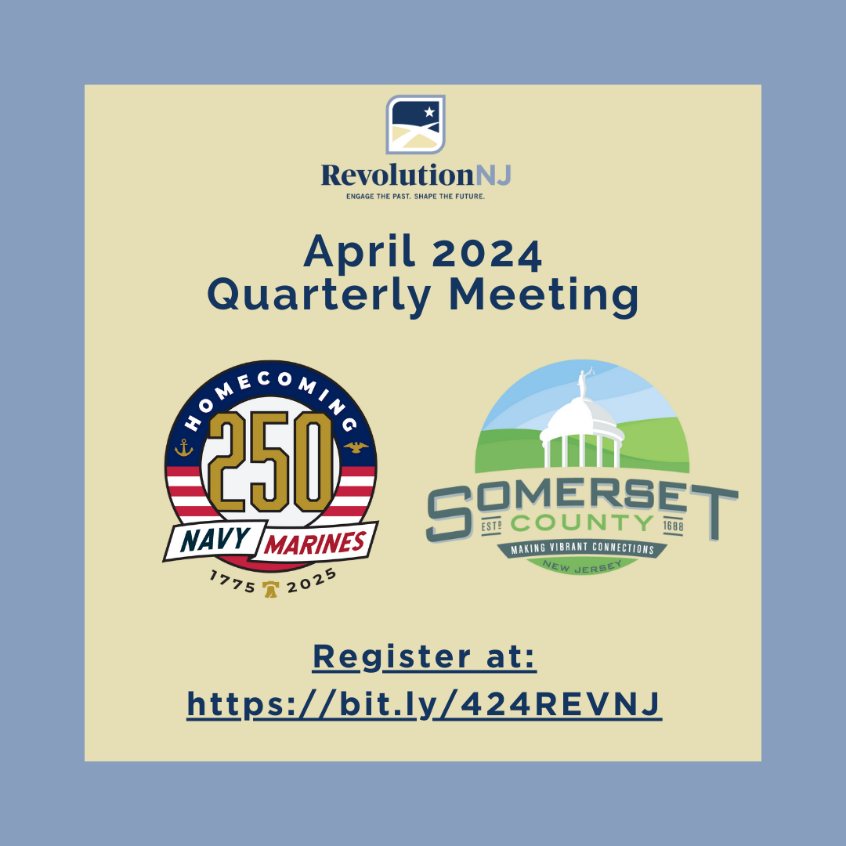 4/24/2024
Guest Speakers
4/24/2024
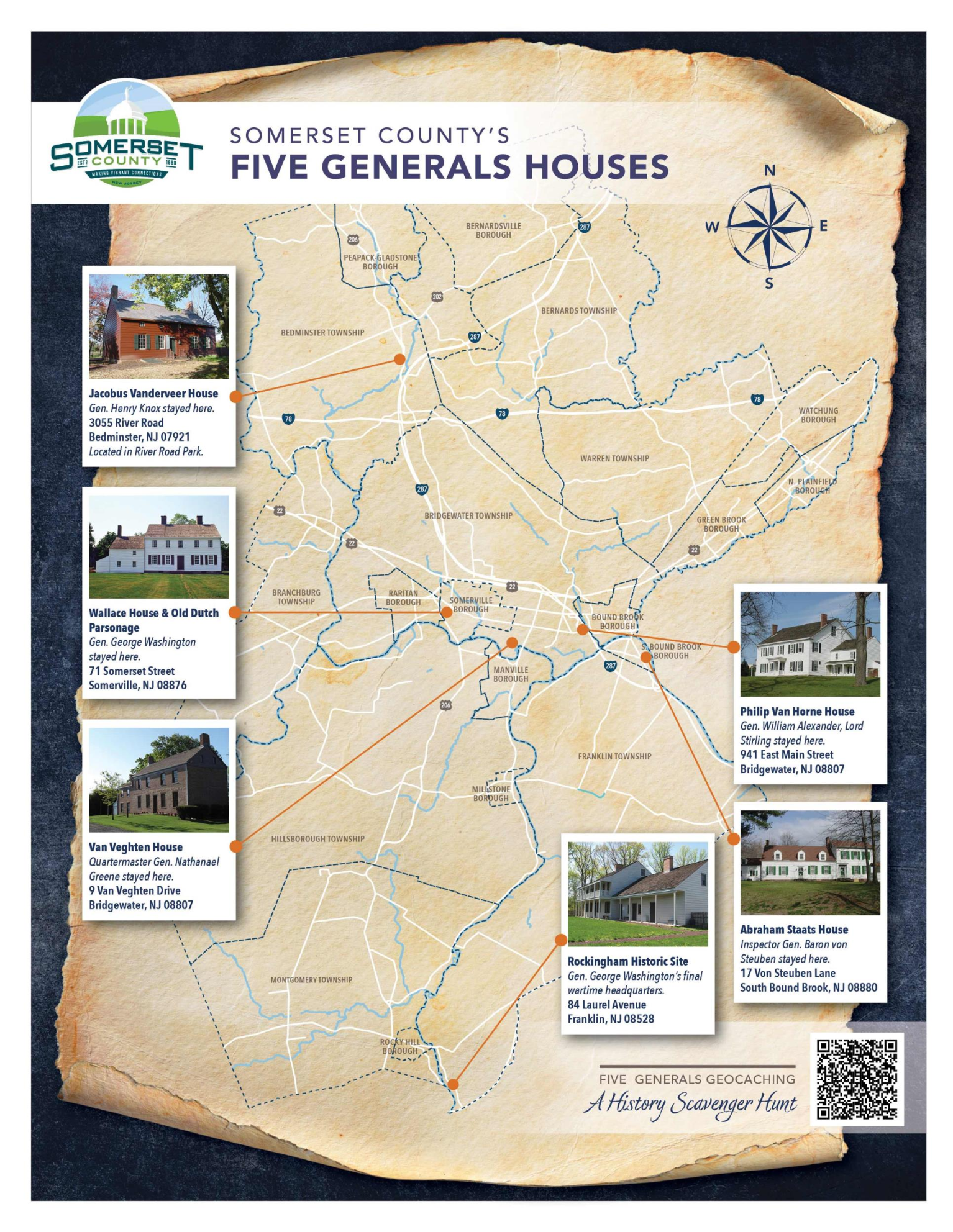 Guest Speaker: Somerset County 250
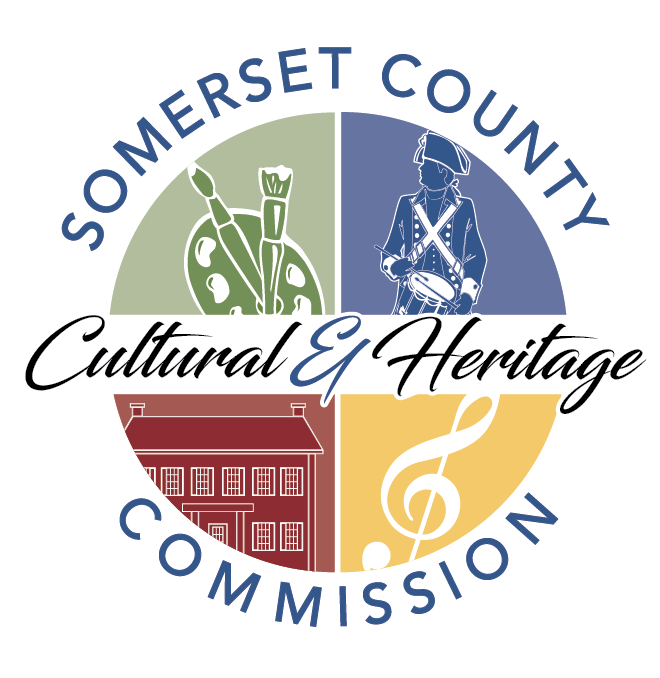 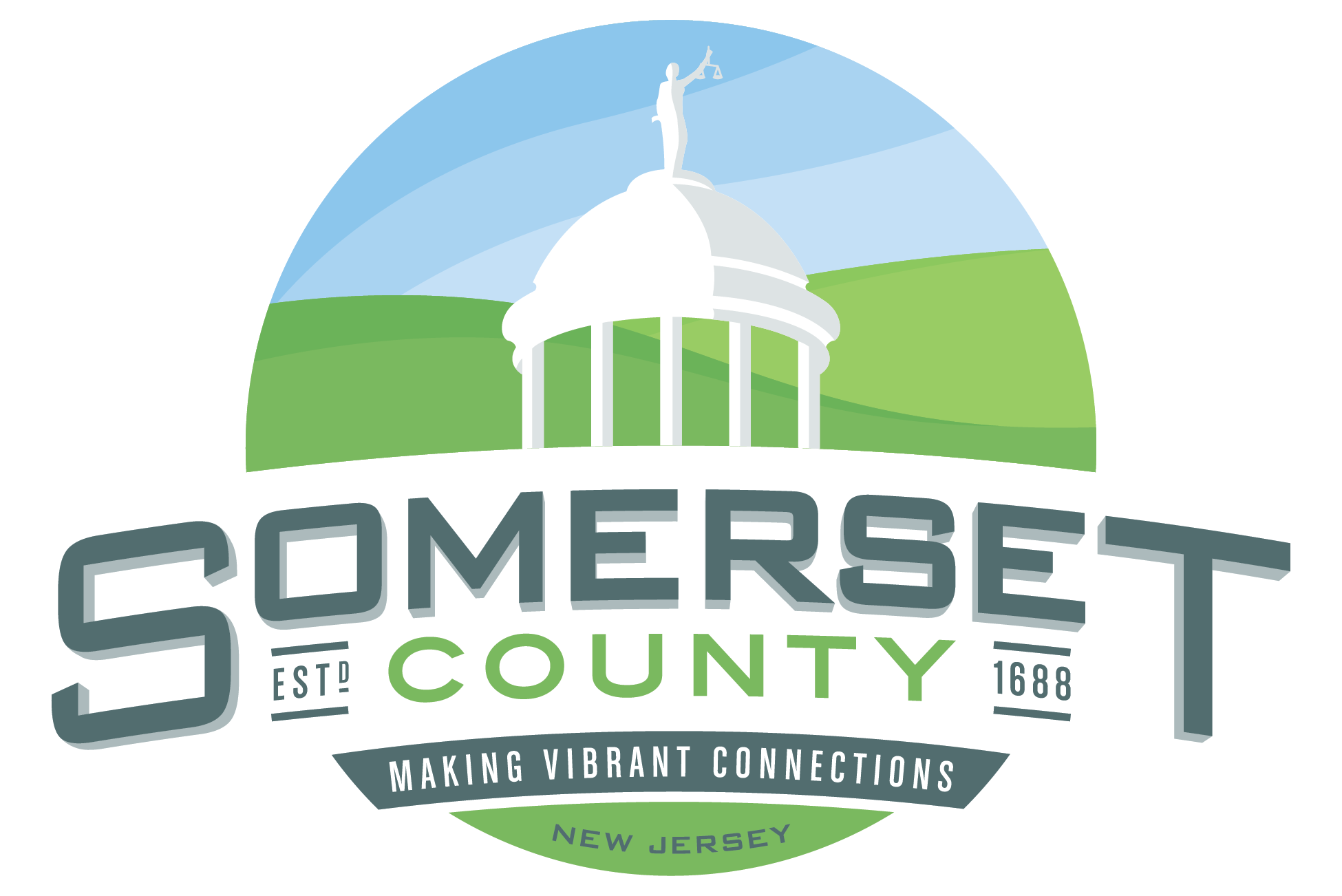 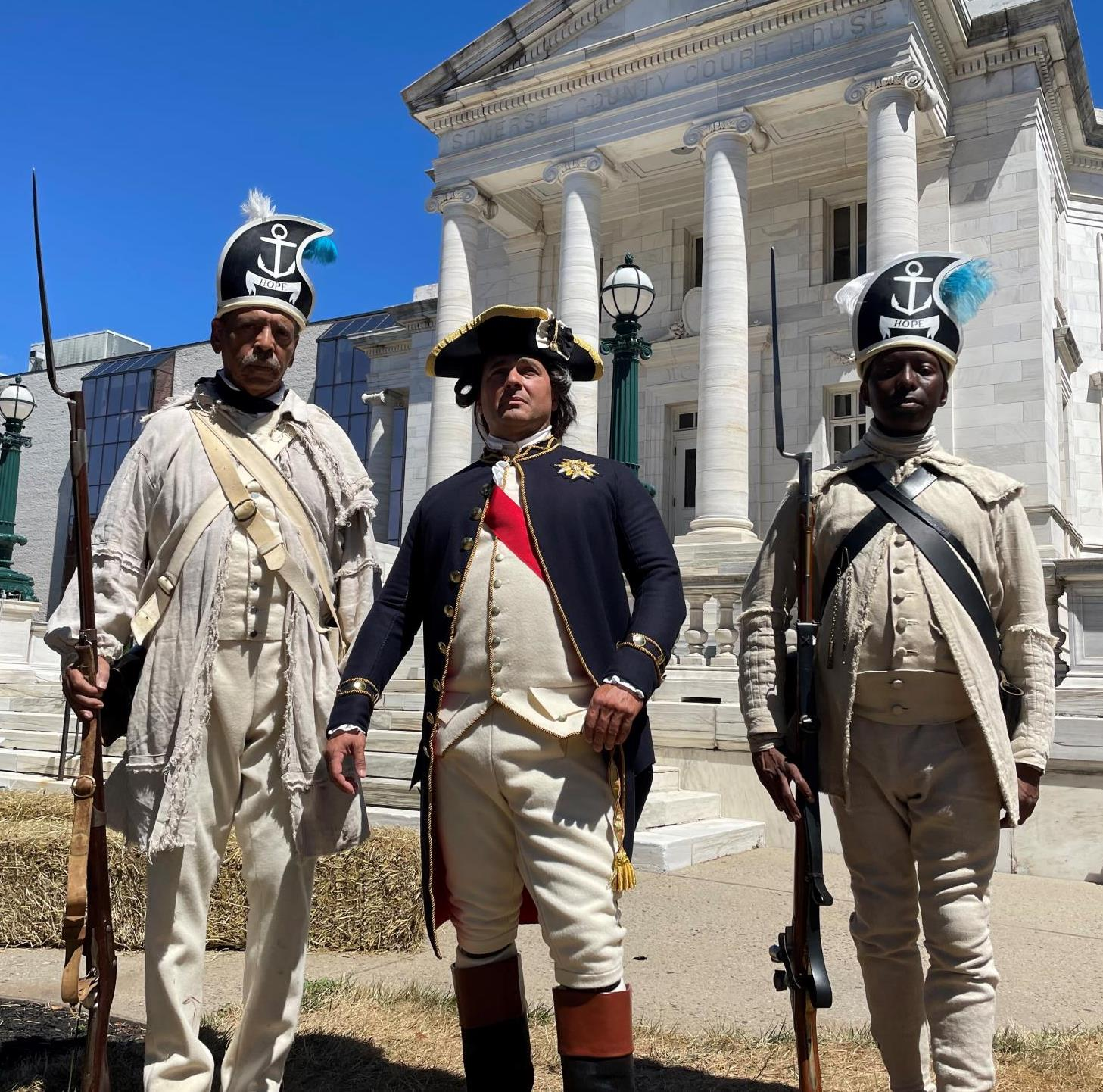 Colleen Mahr, Brad Fay, and Kaitlin Bundy 
Somerset County 250
4/24/2024
Guest Speaker: Homecoming 250
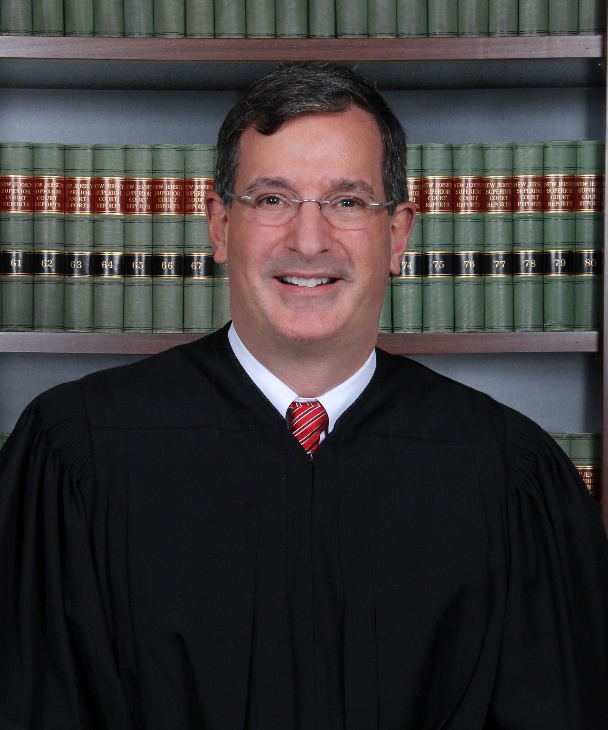 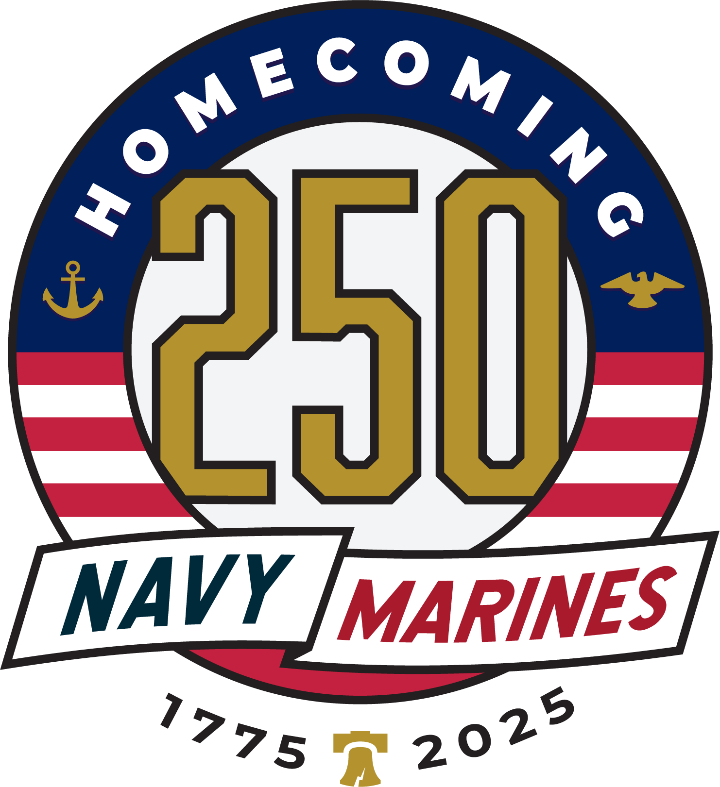 George LeonePresident and Chair of the Board of Homecoming 250 Navy Marine Corps
4/24/2024
Q&A
4/24/2024
The 250th is Underway, Join In!
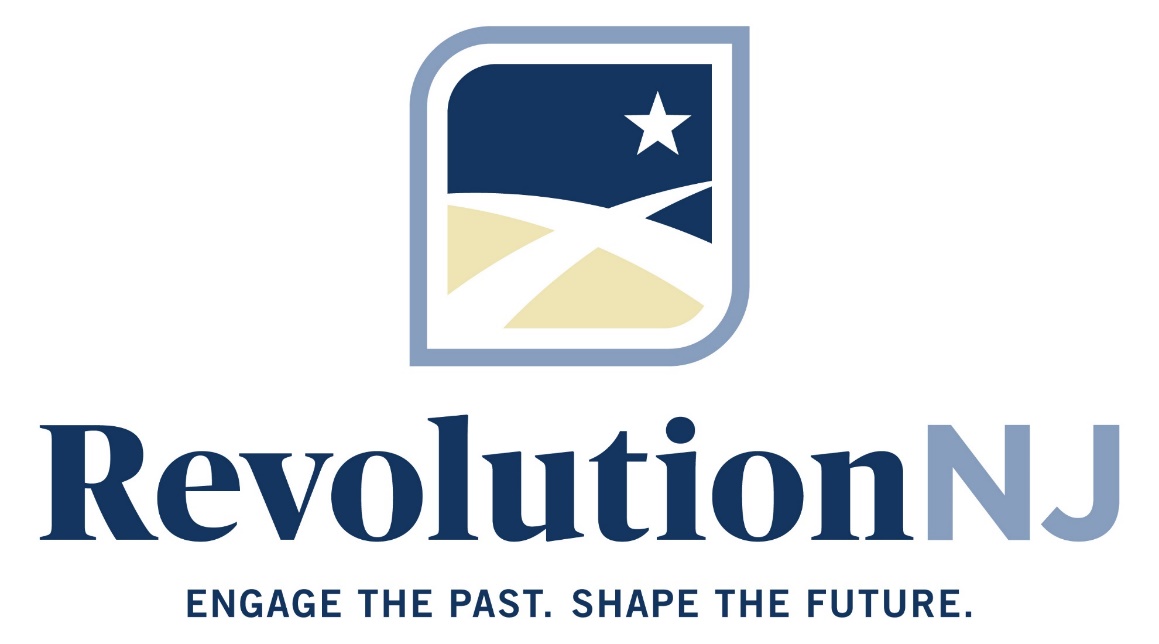 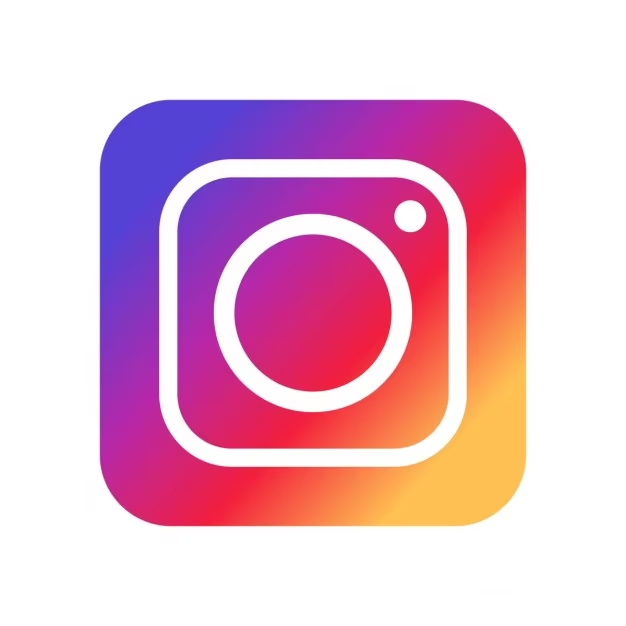 @revolutionnj
https://www.facebook.com/RevolutionNJ
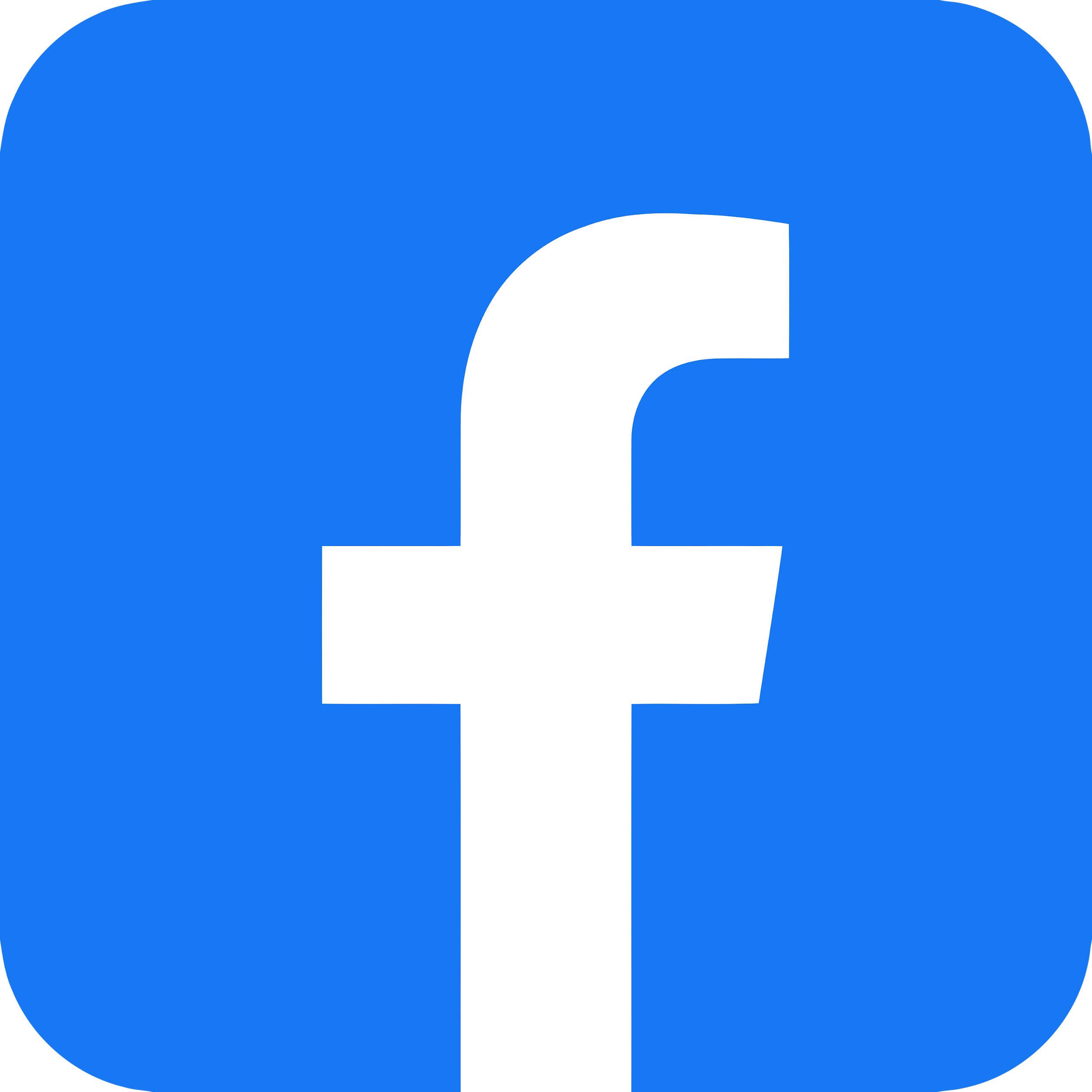 www.revnj.org
Sara Cureton
New Jersey Historical Commission/ RevolutionNJ
Sara.Cureton@sos.nj.gov
Carrie Fellows
Crossroads of the American Revolution Inc./ RevolutionNJ
cfellows@revolutionarynj.org
Marc Lorenc
New Jersey Historical Commission/ RevolutionNJ
Marc.Lorenc@sos.nj.gov
4/24/2024